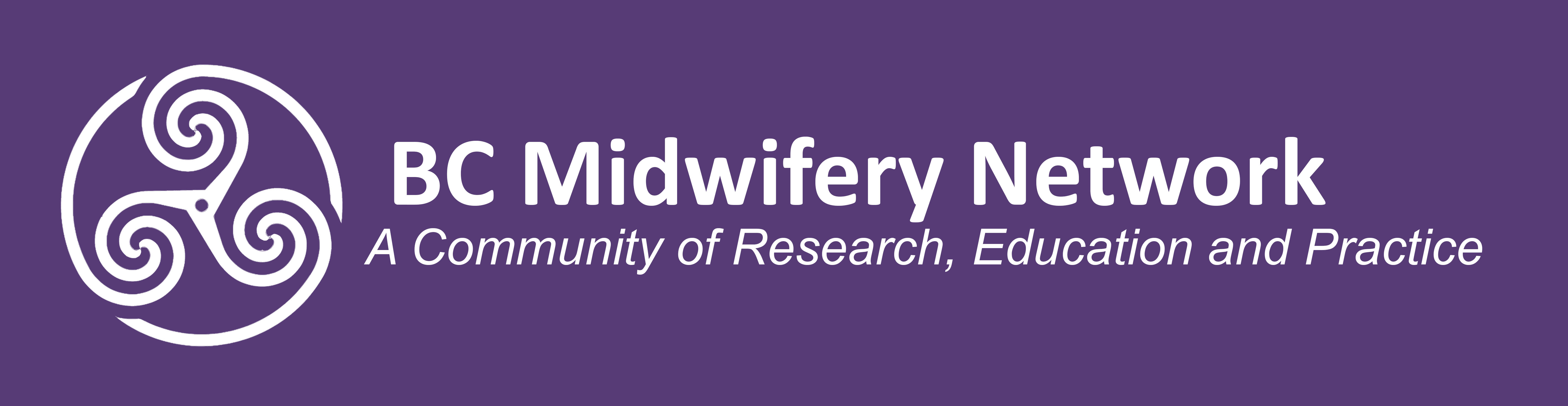 Meeting
Monday November 7, 2016
10:00 – 11:30 am
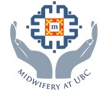 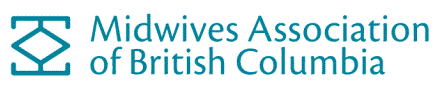 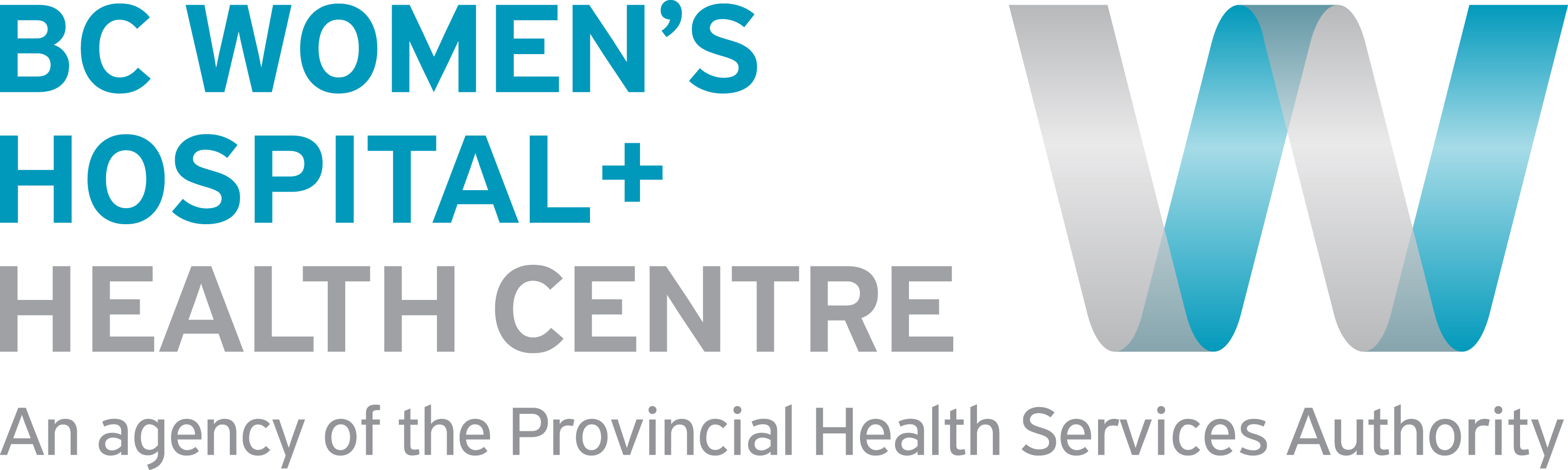 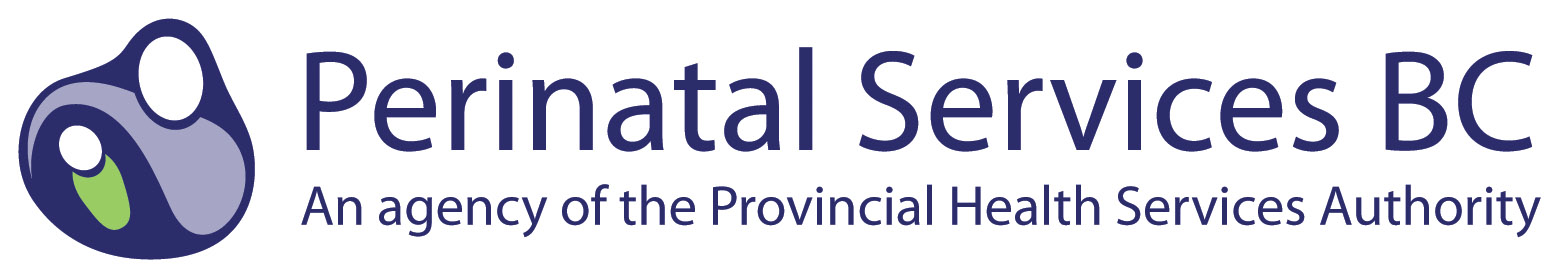 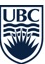 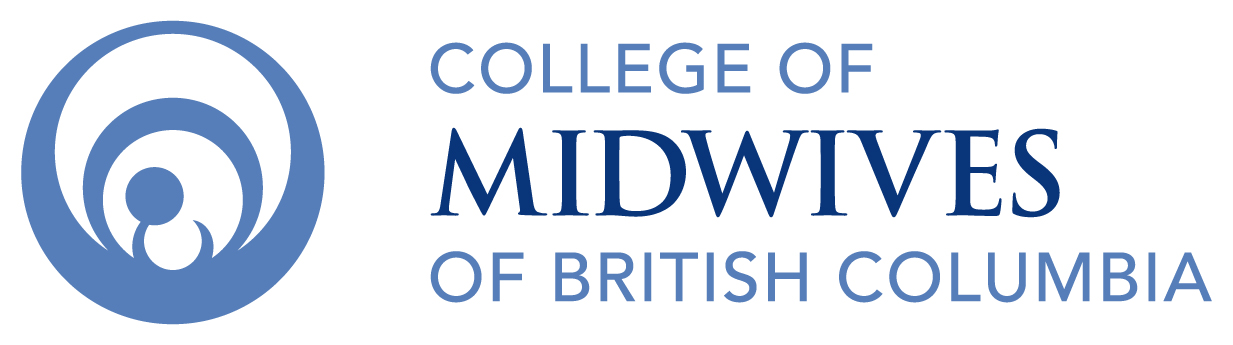 Saraswathi Vedam, Associate Professor, UBC Midwifery
AgendaWelcome and Update
Agenda
Formulating Research Questions
BC Midwifery Network
November 7
Formulating Research Questions
The most important step in any research project  Formulating (specific & clearly defined) questions
One of top two areas which BC Midwifery Network members want to increase knowledge (42%)
Why carefully formulate clinical questions? Specific question = Answerable question
They can inform:
Methods; population
High-yield search strategies
Findings
[Speaker Notes: (and maybe the most difficult) 
BC midwifery network research needs]
Formulating Research Questions
A Process: Research questions are often revised several times
Input from research team
Feasibility
Relevance
Target population
Where to start the process?
With a broad topic
How can we decrease maternal morbidity?
How can we improve pregnancy outcomes?
How can we provide a holistic care?
[Speaker Notes: How I can help more? Can we do this differently? What is I managed it the other way?]
Broad Topic
How to find a broad topic?
Interest; something that you often wonder why/how in your practice
Passion; everyday life
Common conditions
Test/procedure in your practice or review stats collected in your department
Extraordinary/unusual circumstances in practice
What was “cool” about the last interesting client for whom you provided care? 
Reviewing and discussing recent journal articles with your colleagues
Conferences/ meetings/ funding agencies
Research methods
Learn how to develop a clinical decision rule, conduct a systematic review
Refining your broad topic (research idea)
Write down your idea/s:
I wonder …
A FINER idea: Make sure the research idea worth pursuing
F Feasibility 
I Interesting 
N Novel
E Ethical 
R Relevant 
At this stage you want feedback, share your ideas with colleagues/ researchers/ Midwifery Network
[Speaker Notes: F: ability to recruit, measure/test, Time, resources
N: new idea/ new population/ your population/
E: unacceptable risk to participants
S: influence clinical practice, scientific knowledge  SO WHAT???]
Making your research question operational:Example
How do labor interventions influence the birth outcomes?
How: mechanisms? comparisons? rates? 
Labor interventions: assisted vaginal delivery? cesarean birth? induction?
Influence: increase? decrease? what is the direction of anticipated direction of effects?
Birth outcomes: preterm birth? still birth? lbw? Mode of delivery?
Missing: which stage of labor? Setting? Type of participants?
What is your proposed question?

Specifying Research Question…
PICOT (PICO) Format Quantitative
Qualitative Questions
We often use the PICO format to develop well-built and answerable clinical questions 
For a qualitative study there might be a disconnect between PICOT and qualitative topic 
The PEO format proposed for qualitative questions 
FINER criteria can also help to clarify qualitative research question
[Speaker Notes: If you are considering a qualitative study, you may perceive a disconnect between PICO and your qualitative topic. Reflecting on this disconnect will help you to clarify and organize your research topic so that you can move forward with your research design. The PEO format is often proposed for qualitative questions. You may find that working through the FINER criteria helps you to further clarify your qualitative research question.]
PEO Format  Qualitative
PEO examples
Exercise in small groups
Come up with one or more research ideas
Specify the components of your research idea using PICOT/PEO format
State your research question
Share it with larger group
[Speaker Notes: Now it is time for you to give some thought to what you might like to study during your Research Project. Research questions often shift the longer you think about them! Pick a research idea that is of interest to you and that you will want to work with.]
What Kind of Question is that?
Prevalence
Hypothesis generation
Hypothesis testing
Confirmatory study
References
Vaillancourt C. Chapter 6: Conceiving and Formulating the Research Question. In: Harvey B.J., Lang E., Frank J.R., eds. The Research Guide: A primer for residents, other health care trainees, and Practitioners. Ottawa: Royal College of Physicians and Surgeons of Canada; 2011: 35-40.
Using PICO & PEO: Developing your research question and search strategy https://my.ucs.ac.uk/Library/Subject-Guides/Nursing,-Midwifery--ODP/PICO-Searching2.pdf